Accepted or Rejected?We Make the Choice
Isaiah 66:1-4
Isaiah 66:1-4
1 Thus says the Lord: “Heaven is My throne, and earth is My footstool. Where is the house that you will build Me? And where is the place of My rest? 2 For all those things My hand has made, and all those things exist,” says the Lord. “But on this one will I look: on him who is poor and of a contrite spirit, and who trembles at My word. 3 He who kills a bull is as if he slays a man; he who sacrifices a lamb, as if he breaks a dog’s neck; he who offers a grain offering, as if he offers swine’s blood; he who burns incense, as if he blesses an idol. Just as they have chosen their own ways, and their soul delights in their abominations, 4 so will I choose their delusions, and bring their fears on them; because, when I called, no one answered, when I spoke they did not hear; but they did evil before My eyes, and chose that in which I do not delight.”
Isaiah 66:1-4
1 Thus says the Lord: “Heaven is My throne, and earth is My footstool. Where is the house that you will build Me? And where is the place of My rest? 2 For all those things My hand has made, and all those things exist,” says the Lord. “But on this one will I look: on him who is poor and of a contrite spirit, and who trembles at My word. 3 He who kills a bull is as if he slays a man; he who sacrifices a lamb, as if he breaks a dog’s neck; he who offers a grain offering, as if he offers swine’s blood; he who burns incense, as if he blesses an idol. Just as they have chosen their own ways, and their soul delights in their abominations, 4 so will I choose their delusions, and bring their fears on them; because, when I called, no one answered, when I spoke they did not hear; but they did evil before My eyes, and chose that in which I do not delight.”
Isaiah 66:1-4
1 Thus says the Lord: “Heaven is My throne, and earth is My footstool. Where is the house that you will build Me? And where is the place of My rest? 2 For all those things My hand has made, and all those things exist,” says the Lord. “But on this one will I look: on him who is poor and of a contrite spirit, and who trembles at My word. 3 He who kills a bull is as if he slays a man; he who sacrifices a lamb, as if he breaks a dog’s neck; he who offers a grain offering, as if he offers swine’s blood; he who burns incense, as if he blesses an idol. Just as they have chosen their own ways, and their soul delights in their abominations, 4 so will I choose their delusions, and bring their fears on them; because, when I called, no one answered, when I spoke they did not hear; but they did evil before My eyes, and chose that in which I do not delight.”
Isaiah 66:1-4
1 Thus says the Lord: “Heaven is My throne, and earth is My footstool. Where is the house that you will build Me? And where is the place of My rest? 2 For all those things My hand has made, and all those things exist,” says the Lord. “But on this one will I look: on him who is poor and of a contrite spirit, and who trembles at My word. 3 He who kills a bull is as if he slays a man; he who sacrifices a lamb, as if he breaks a dog’s neck; he who offers a grain offering, as if he offers swine’s blood; he who burns incense, as if he blesses an idol. Just as they have chosen their own ways, and their soul delights in their abominations, 4 so will I choose their delusions, and bring their fears on them; because, when I called, no one answered, when I spoke they did not hear; but they did evil before My eyes, and chose that in which I do not delight.”
The One Whom God Accepts
Man cannot buy God’s favor with material things because God is the Creator & Sustainer of all
Acceptance depend on character, not possessions
God looks favorably (accepts) the…
Poor (Lowly of Spirit) – Matt. 5:3; Isa. 57:15
Lowliness of spirit requires humility that honor God first
Contrite Spirit (Penitent) – Psa. 51:17; 34:18
A contrite spirit purifies thoughts & intents in repentance
One Who Trembles at God’s Word - Ezra 9:4; 10:3
Respect for God’s word will keep us directed rightly
Ritual without heart & Self-will both unacceptable
The One Whom God Rejects
Action without proper attitude is offensive to God
Rejection starts with elevating self, lowering God
God rejects & has no delight in those who…
Choose their own way - Prov. 1:29-31; 12:15
Delight in abominations – Jer. 5:30-31  6:10
Fail to answer God’s call – Psa. 81:11; Isa. 65:12
Do not hear God’s words – Ezek. 12:2; 2 Tim. 4:1-4
Do evil before God’s eyes – Judges 2:11; 6:1; 13:1
Chose what God had no delight in – 1 Sam. 15:22
God’s promise to such people is that He “will bring their fears on them” – a frightful thought
Which Will It Be For Us?
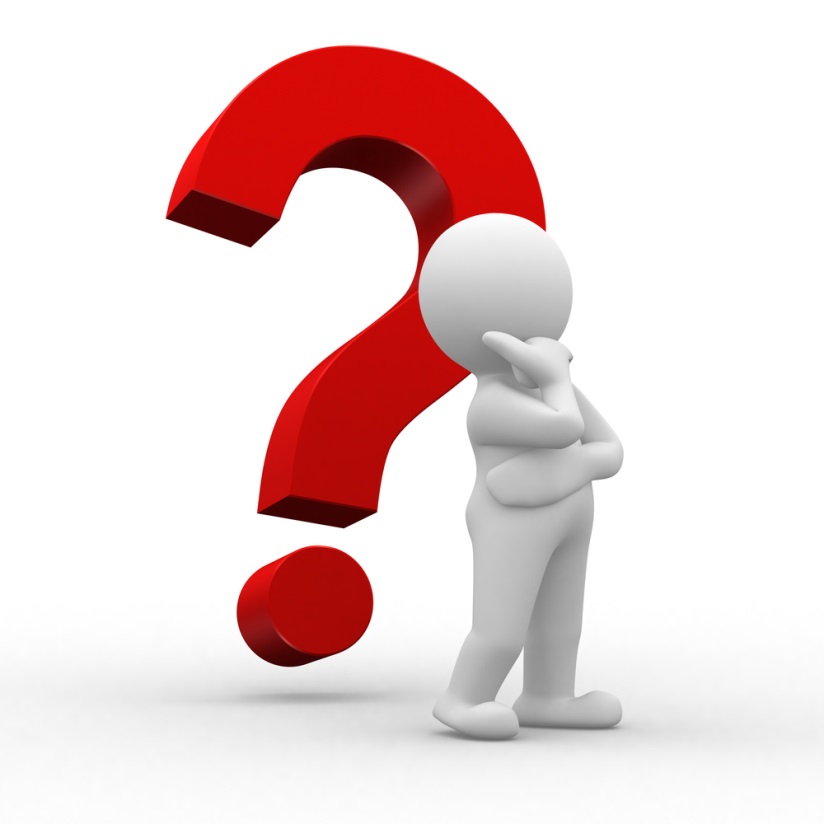 Choice Is Ours To Make